Leçon 3.5 Loi 430
Politique d’évaluation du comportement des conducteurs de véhicules lourds
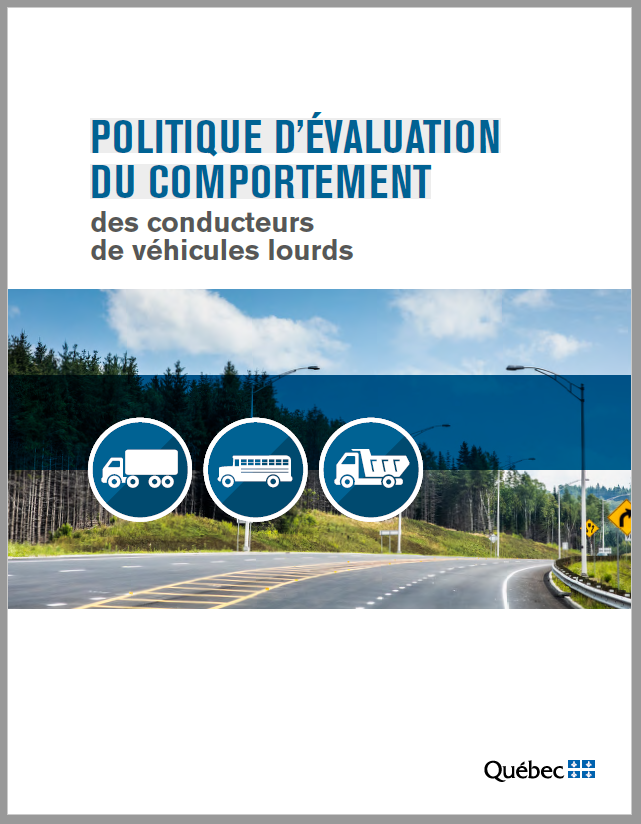 Contenu de la formation
Politique d’évaluation des CVL.

Document de référence
Politique d’évaluation du comportement  des conducteurs de véhicules lourds

Référence sur Internet
Le Relayeur
Bulletin Info-camionnage
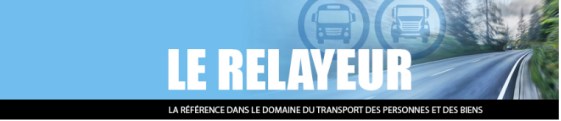 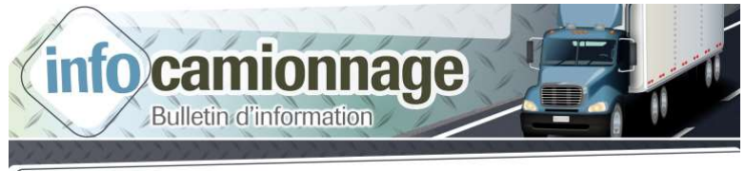 [Speaker Notes: Le Relayeur:
Informations concernant les nouveautés ou des précisions visant les véhicules lourds.
saaq.gouv.qc.ca 
Bulletin Info-camionnage
Précisions concernant la règlementation en lien avec les véhicules lourds
transports.gouv.qc.ca]
Introduction
Historique
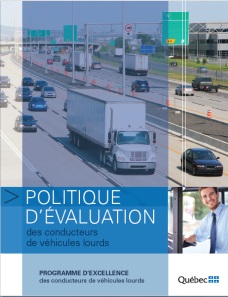 1998 Projet de Loi 430 

1999 Entrée en vigueur de la Politique

2006 Dossier de conduite du conducteur

2011 Entrée en vigueur de la politique
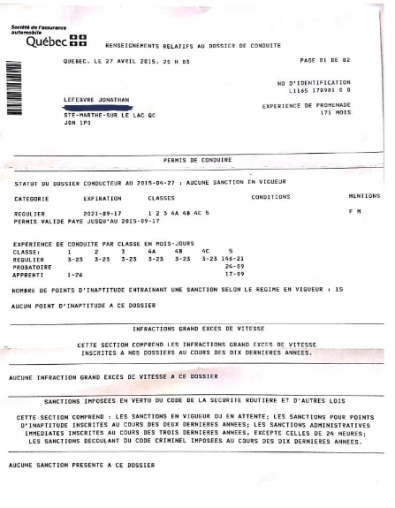 Page 3
[Speaker Notes: résultant à l’élaboration de la Loi concernant les PEVL.
Cette Loi a résulté à la Politique d’évaluation despropriétaires et des exploitants de véhicules lourds.
Cette Politique est administrée par la SAAQ.

2006

Dossier de conduite du conducteur démontrant les infractions ou les accidents en lien avec un véhicule lourd. 
(Loi concernant les PECVL);
2011
Entrée en vigueur de la politique d’évaluation des conducteurs de véhicules lourds.
(Suivi de comportement du conducteur de véhicule lourd).
La SAAQ le nomme, le dossier CVL.]
Page 1 & 5
Conducteurs visés
Conducteurs de véhicules lourds possédant un permis de conduire délivré par la SAAQ;

Qui circulent au Québec ou ailleurs au Canada au volant d’un véhicule lourd immatriculé au Québec.
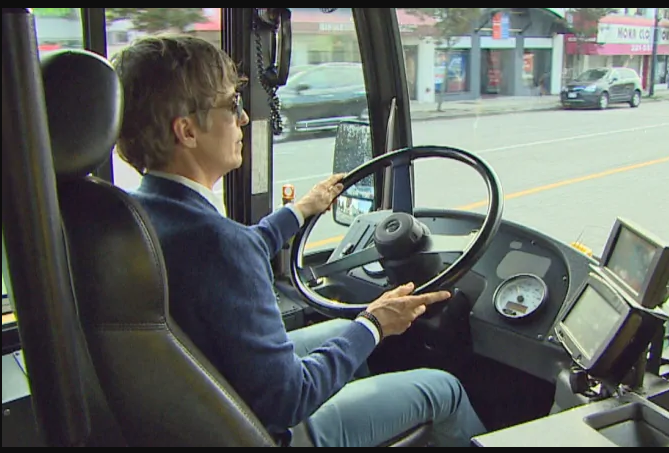 Page 7-1.2
Page 1
But de la Politique d’évaluation des CVL
Identifier les conducteurs qui présentent un risque pour la sécurité routière et la protection du réseau routier afin d’intervenir auprès d’eux.
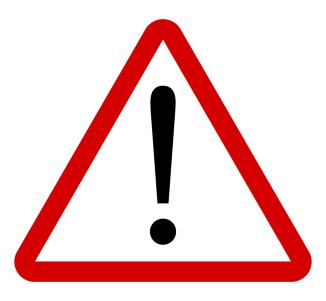 Page 7-1.3
Le dossier du conducteur
Chaque conducteur possède un dossier de comportement à la CTQ dès que ce dernier possède un permis de conduire un véhicule.
Même s’il travail pour plus d’un exploitant, l’ensemble des infractions de celui-ci s’inscrivent à son son dossier.
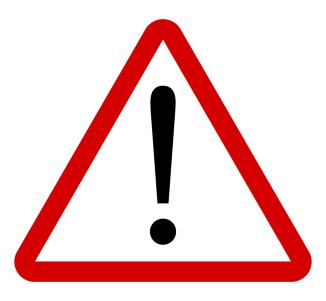 Page 7, 10 & 12
Évènements inscrits aux dossiers CVL
Infraction;
Mise hors service « conducteur »;
Capacité de conduire affaiblie (drogue ou alcool);
Accident;
Évènement critique.
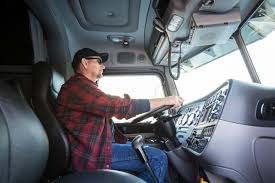 Page 10-1.5
Page 6
Événements inscrits aux dossiers CVL
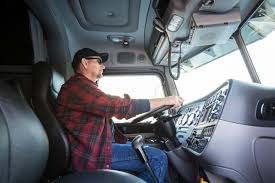 Les points ou les événements s’inscrivent aux dossiers CVL dès la date de l’événement.
[Speaker Notes: En comparaison avec les amendes (points d’inaptitude / de démérites) qui sont inscrits à partir de la preuve de culpabilité (paiement ou verdict).]
Page 7 & 12
Événements inscrits au dossier CVL
Les événements inscrits au dossier CVL y demeurent pour une période de deux ans. 

Alcool et drogue, pour une période de 10 ans.
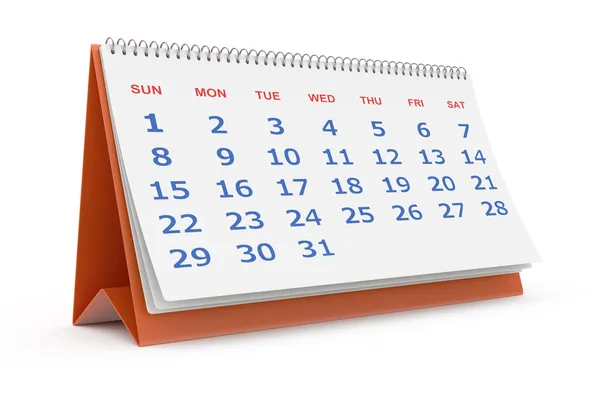 Source:depositphotos_24253491
Page 10-1.5
Page 8
Points attribuables au CVL
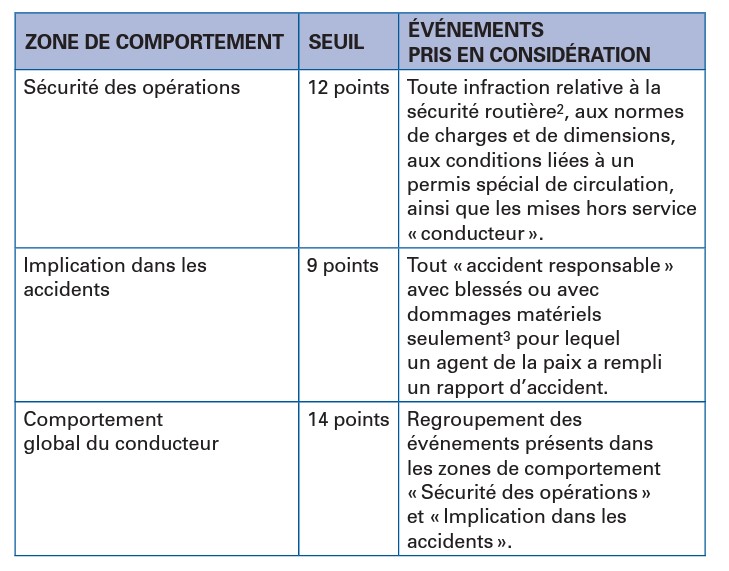 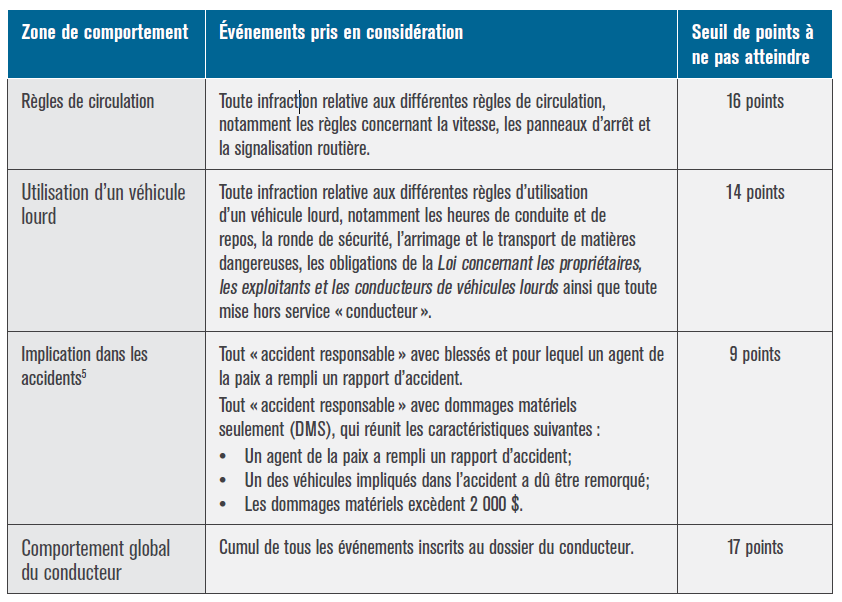 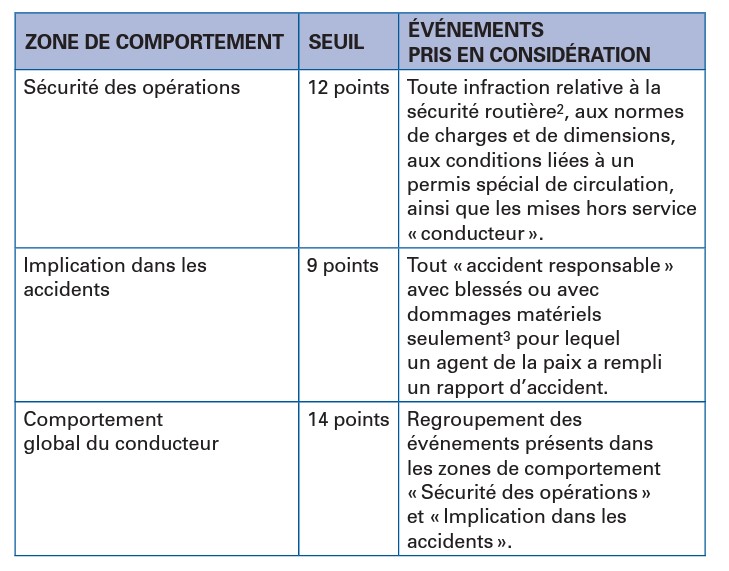 Avant 2023
Avant 2023
Page 10-1.5
[Speaker Notes: Il y a 4 zones de comportement.
Auparavant…3 zones…seuil plus bas avant 2023.]
Page 36, 38 & 39
Pondération des points « Règles de circulation »
Article 366 
Passage à une intersection munie de feux de circulation alors que l’espace n’était pas suffisant pour la traverser sans la bloquer (1 point).

Article 310 
Omission de se conformer à une signalisation (3 points).

Article 361 
Omission d’immobiliser son véhicule à une intersection avec feu jaune (3 points).
[Speaker Notes: Exemples
Article 310 est passé de 2 à 3 points]
Page 47, 48 & 49
Pondération des points « Utilisation d’un véhicule lourd »
Article 519.3 al.1 
Omission de remplir, de signer ou de tenir à jour le rapport de ronde de sécurité(3 point).

Article 292 
Freins non vérifiés lorsqu’une signalisation indiquait un arrêt obligatoire à une aire de vérification des freins(4 points).

Article 470.1 
Omission de conduire un véhicule à un poste de contrôle et d’en faciliter les vérifications, à la demande d’un agent de la paix ou lorsqu’une signalisation l’exige(5 points).
[Speaker Notes: Article 292 était 3 points, maintenant 4 points]
Page 15
Pondération des points « accident »
Accident avec dommages matériels seulement (DMS) : 
3 caractéristiques suivantes : 
agent de la paix; 
véhicule impliqué remorqué ; 
les dommages matériels excèdent 2 000 $.
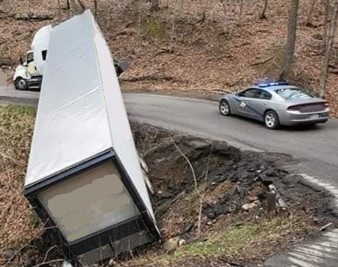 Source Facebook
[Speaker Notes: Pour que des points soient inscrits aux dossiers du PEVL et du conducteur, on doit rencontrer les 3 caractéristiques suivantes : 
l’agent de la paix a rempli un rapport d’accident ; 
l’un des véhicules impliqués dans l’accident a dû être remorqué ; 
les dommages matériels excèdent 2 000 $.]
Page 15
Pondération des points « accident »
Accident avec dommages matériels seulement (DMS): 
Île de Montréal, Longueuil, Laval, Québec,              et zone de remorquage exclusif : 1 point ; 
Extérieur de l’île de Montréal, Laval, Longueuil        et Québec et sur le territoire des autres Administrations canadiennes: 2 points .
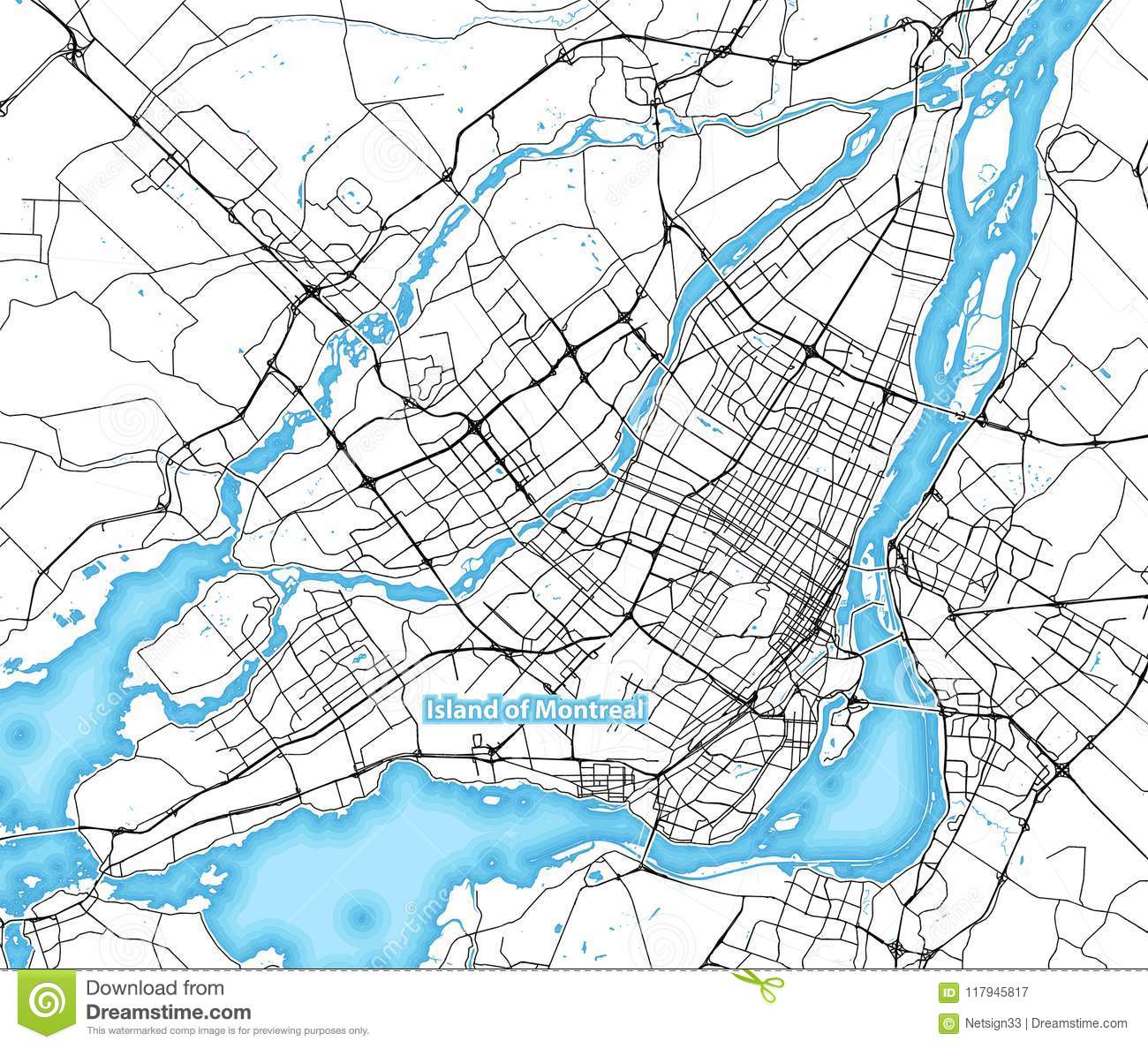 [Speaker Notes: 1 point pour les DMS survenus sur le territoire de l’île de Montréal et des villes de Longueuil, de Laval et de Québec, ainsi que sur le réseau routier de remorquage exclusif; 
2 points pour les DMS survenus à l’extérieur du réseau de remorquage exclusif, du territoire de l’île de Montréal et des municipalités mentionnées ci-dessus, ainsi que sur le territoire des autres Administrations canadiennes.]
Pondération des points « accident »
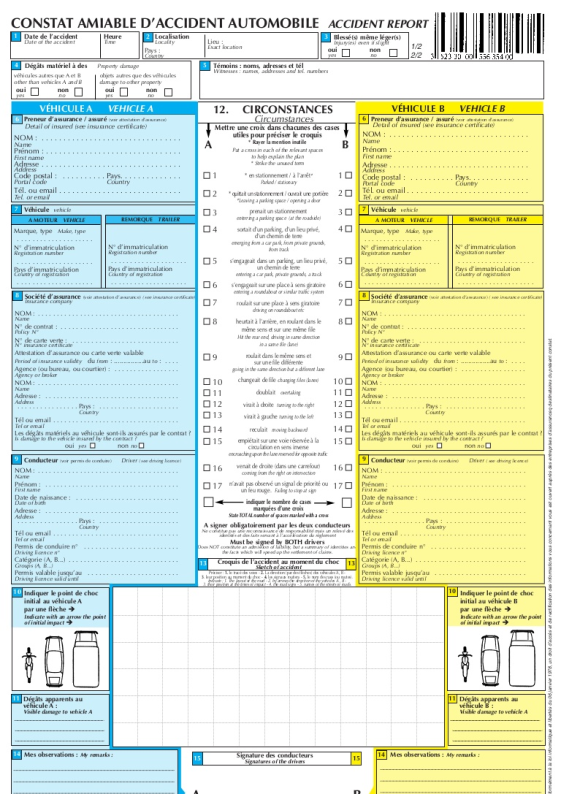 Pas d’agent de la paix :
Constat amiable.
Aucun point n’est inscrit.
[Speaker Notes: S’il n’y a pas d’obligation de contacter un agent de la paix, le conducteur peut compléter un constat amiable.
Aucun point n’est alors inscrit dans le dossier du conducteur.]
Page 16
Pondération des points « accident »
Accident avec blessés : 
Nécessitant un transport par ambulance : 4 points. 
Ne nécessitant pas de transport par ambulance: 2 points. 
les accidents avec blessés ailleurs au Canada : 4 points.
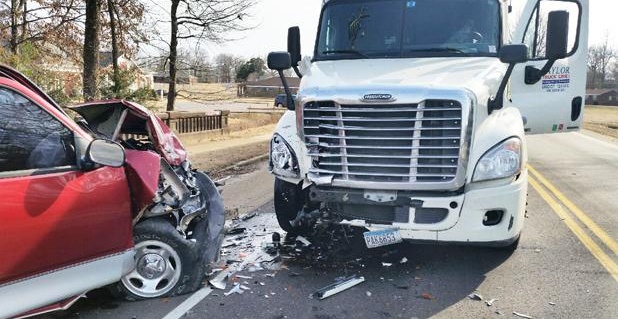 [Speaker Notes: Nécessitant un transport par ambulance d’une des personnes impliquées dans l’accident, l’accident est pondéré à 4 points. 
Ne nécessitant pas de transport par ambulance, l’accident est pondéré à 2 points. 
les accidents avec blessés survenus dans une autre administration canadienne sont pondérés à 4 points.]
Page 16
Pondération des points « accident »
Accident mortel: 
Aucune pondération, transfert de dossier à la Commission.
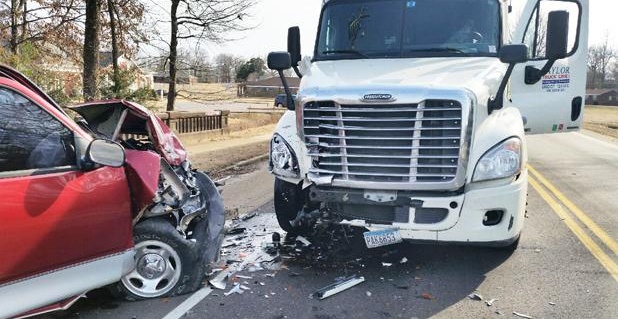 [Speaker Notes: Aucune pondération n’est liée aux accidents mortels, ceux-ci faisant l’objet d’un transfert de dossier à la Commission.]
Page 16
Régularisation du dossier de comportement
Si le conducteur n’est pas responsable…
 
Si cette preuve est acceptée...

Si l’employeur refuse …
[Speaker Notes: Si le conducteur n’est pas responsable de l’accident, le PEVL peut faire retirer les points de son dossier (et par le fait même, celui du conducteur) en fournissant une preuve de non responsabilité.
Si cette preuve est acceptée, l’accident ne sera plus considéré dans l’évaluation du comportement du conducteur, mais demeurera inscrit à son dossier sans aucune pondération. 
Si l’employeur refuse de transmettre cette preuve, le conducteur peut demander une régularisation de son dossier.]
Page 10
Infractions critiques
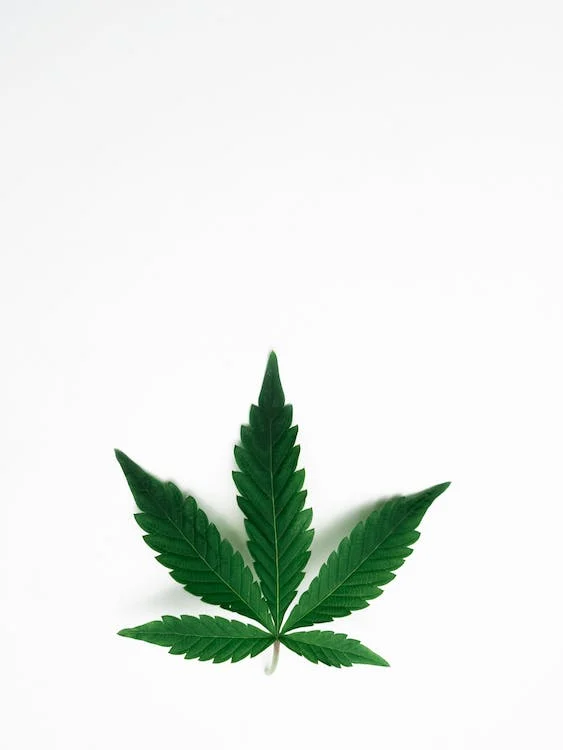 Infractions présentant un risque élevé (6 points).





Intégrées dans leur zone de comportement respective.
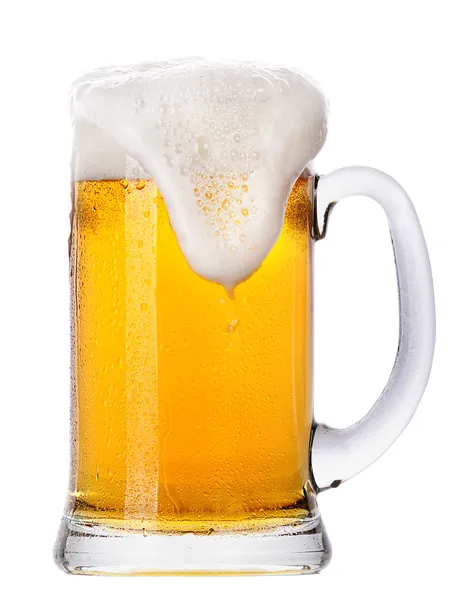 Source: Kindel Media
Source: Deposit photo
[Speaker Notes: Infractions présentant un risque élevé pour la sécurité routière ou la protection du réseau routier(6 points).
Exemple: 519.6 : conduire un véhicule lourd avec une défectuosité majeure, 443 : consommation d’alcool, de cannabis ou de drogue (à bord du véhicule lourd)
Elles sont intégrées dans leur zone de comportement respective.]
Page 12
Infractions critiques liées à la capacité de conduire affaiblie par l’alcool ou la drogue
Considération dès qu’un procès-verbal de suspension du permis 

Aucune pondération, transfert du dossier à la Commission.
[Speaker Notes: Ces infractions sont prises en considération dans l’évaluation du comportement du conducteur dès qu’un procès-verbal de suspension du permis de conduire est remis à un conducteur de véhicules lourds.
Aucune pondération n’est liée à ces infractions, celles-ci faisant l’objet d’un transfert du dossier à la Commission.]
Page 42, 43 & 51
Infractions critiques
Conducteur:
Facultés affaiblies (alcool ou drogue);
Conduite dangereuse;
Excès de vitesse de 41 km/h ou plus;
Dépassement excessif des dimensions;
Circulation dans un tunnel avec des matières dangereuses.
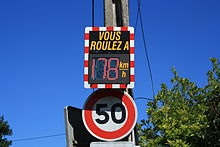 Source: Wikipedia
Page 17
Notion d’âge des événements
Explications: 
diminue de moitié la pondération lorsqu’elle est inscrite dans le dossier du conducteur depuis plus d’un an. 

Exceptions: 
infractions critiques; 
« Implication dans les accidents ».
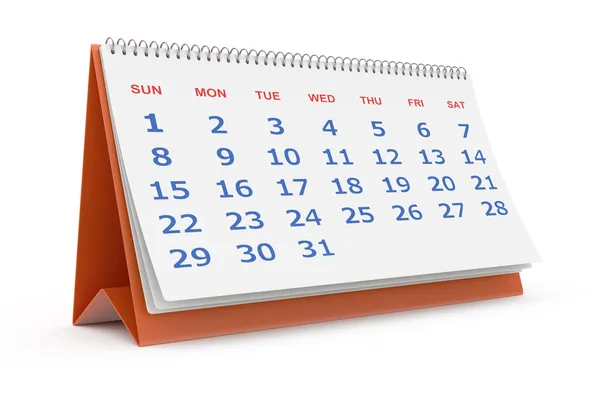 Source:depositphotos_24253491
[Speaker Notes: Explications:
a pour effet de diminuer de moitié la pondération des infractions et des mises hors service « conducteur » lorsqu’elles sont inscrites dans le dossier du conducteur depuis plus d’un an (à partir de la 366e journée après la date d’un événement jusqu’à la 730e journée). 
Par exemple, une infraction valant 4 points inscrite dans un dossier sera pondérée à 2 points un an après la date de l’infraction (4 points divisés par 2 égalent 2 points). 
Si la diminution d’une pondération donne lieu à une fraction, on conserve la fraction. Par exemple, 1 point divisé par 2 égale 0,5 point. 
Cette notion ne s’applique pas : 
aux infractions critiques; 
aux accidents inscrits dans la zone de comportement « Implication dans les accidents ».]
Page 17
Notion de « répétition d’infractions de même nature »
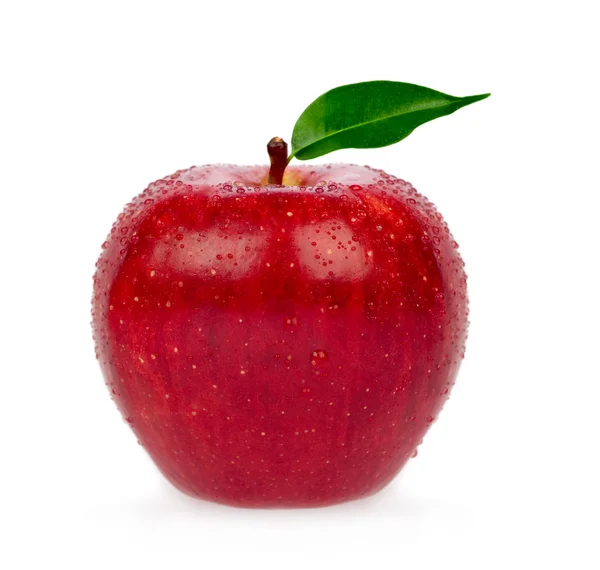 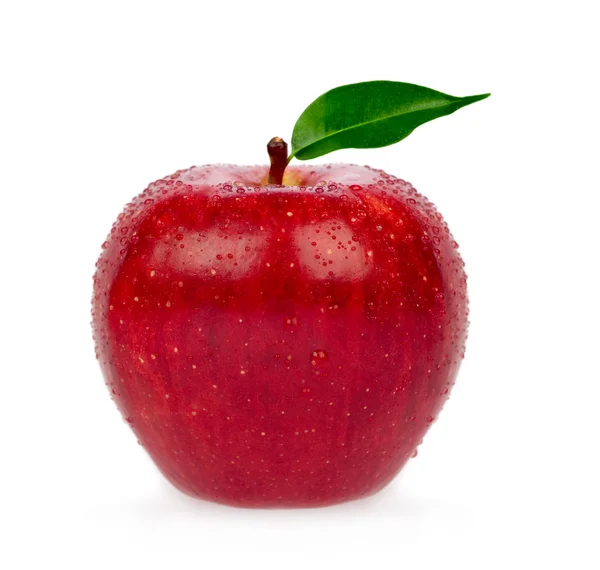 Effet
ajouter des points supplémentaires 


Exceptions
Infractions à 1 et 2 points;
Mise hors service « conducteur »
« Implication dans les accidents ».
Source: Deposit photo
[Speaker Notes: Explication: 
a pour effet d’ajouter des points supplémentaires si des « infractions de même nature » sont répétées.

Cette notion ne s’applique pas : 
aux infractions pondérées à 1 et 2 points;
aux mises hors service « conducteur »;
aux accidents inscrits dans la zone de comportement « Implication dans les accidents »]
Page 18 & 19
Définition du terme « infractions de même nature »
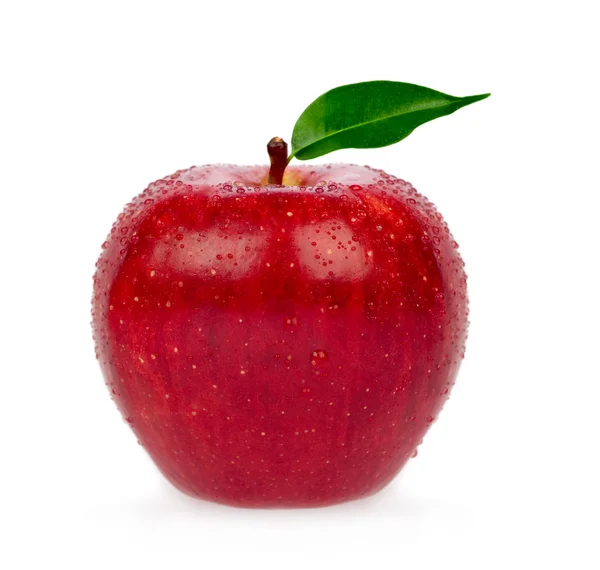 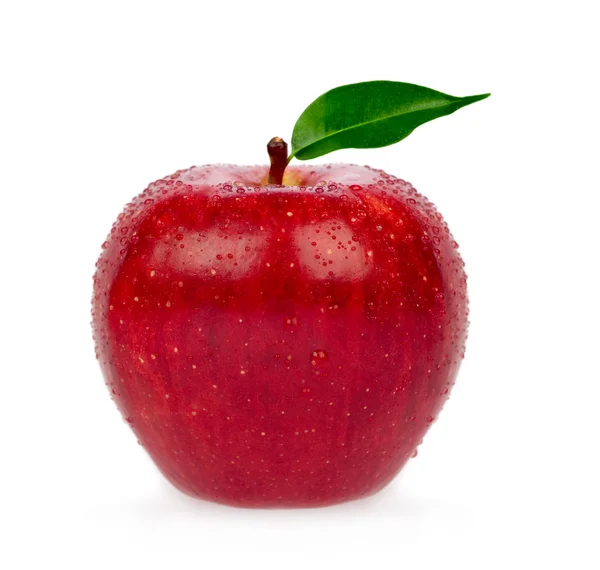 Définition: 
Même article de loi et même pondération déjà commise

Cette notion s’applique : 
excès de vitesse;
charges, dimensions et permis spéciaux;
infractions commises hors Québec
Source: Deposit photo
[Speaker Notes: Définition: 
Une infraction est de même nature si elle est commise en vertu d’un même article de loi et qu’elle a la même pondération qu’une autre infraction déjà inscrite au dossier.

Cette notion s’applique : 
aux infractions liées aux excès de vitesse;
aux infractions liées aux charges, aux dimensions et aux conditions relatives aux permis spéciaux de circulation;
aux infractions commises hors Québec ayant le même code d’équivalence et la même pondération]
Page 19
Points supplémentaires en situation de répétition d’infractions de même nature
Explications: 
Deuxième infraction de même nature .
Points supplémentaires (20% du seuil). 

Cette notion s’applique : 
Zone de comportement (+20%) et zone globale (+20%).
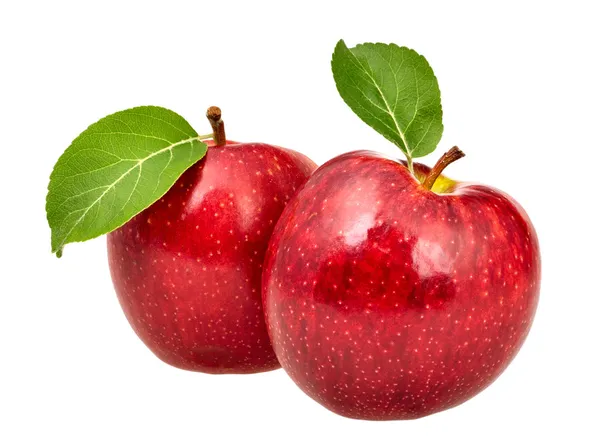 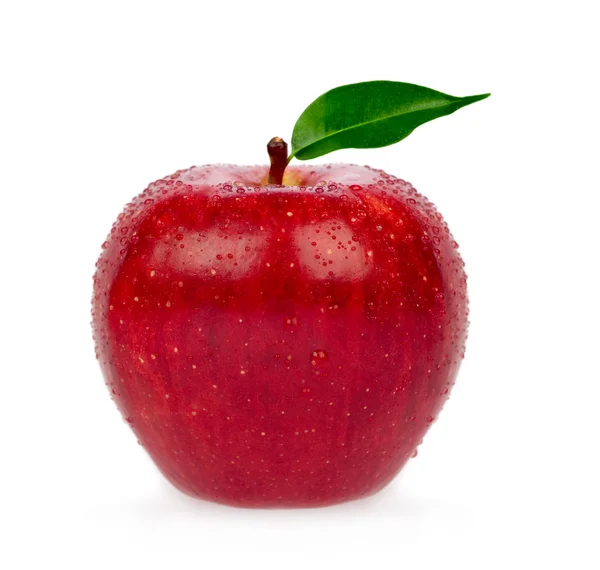 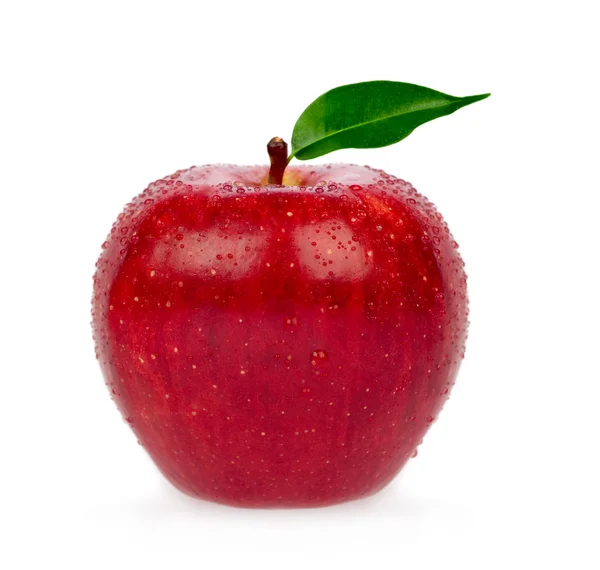 +
+
Source: Deposit photo
[Speaker Notes: Dès qu’une deuxième infraction de même nature est commise, des points supplémentaires sont ajoutés aux points déjà accumulés dans la zone de comportement correspondante.
Ces points supplémentaires sont équivalents à 20 % du seuil de points à ne pas atteindre pour cette zone de comportement.
Cette notion s’applique : 
De façon concourante dans la zone de comportement global.

Spécifier que l’addition des points de même nature se fait en deux temps. Par exemple, les règles de circulation seront augmentés de 20 % de 16 points, soit 3,2 points pour cette zone. Alors que le comportement global sera augmenté de 3,4 points soit 20 % de 17 points..]
Page 22
Avis de non-conformité (ANC)
Depuis le 1er octobre 2018, le rapport d’intervention sur route peut inclure une annexe comportant des avis de non-conformité (ANC).

Un ANC indique un élément non conforme constaté lors d’une intervention, mais pour lequel aucun constat ou rapport d’infraction n’a été remis.
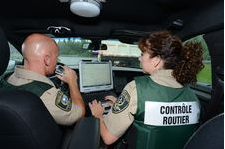 Page 22
Avis de non-conformité (ANC)
Pour chaque (ANC), les articles de la loi ou du règlement correspondant à la non-conformité observée sont indiqués.

Ces avis de non-conformité ne sont pas inscrits au dossier CVL ni au dossier PEVL
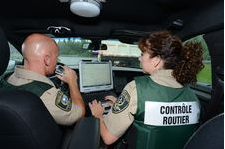 Page 25 & 26
Certains évènements s’inscrivent dans les deux dossiers du conducteur.
Certains dans l’un d’eux seulement.
Les points s’inscrivent dans le dossier CVL dès la date de l’évènement.
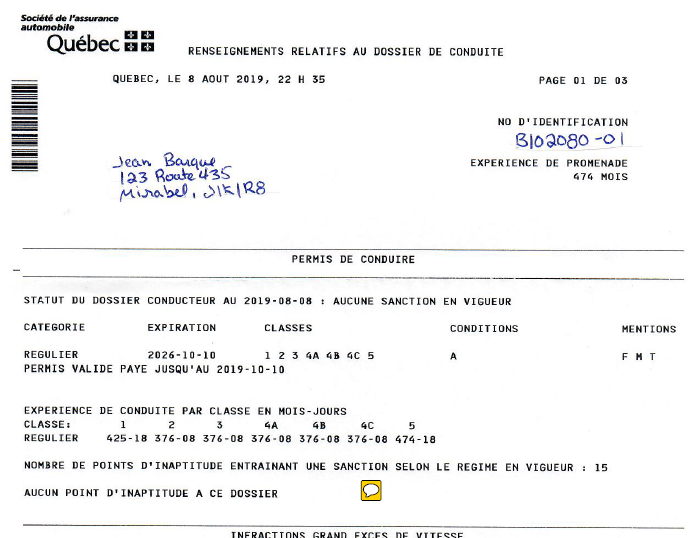 Jean Barque123, Route 456Mirabel, Québec, J7N 1V0
Dossier de conduite
Dossier CVL
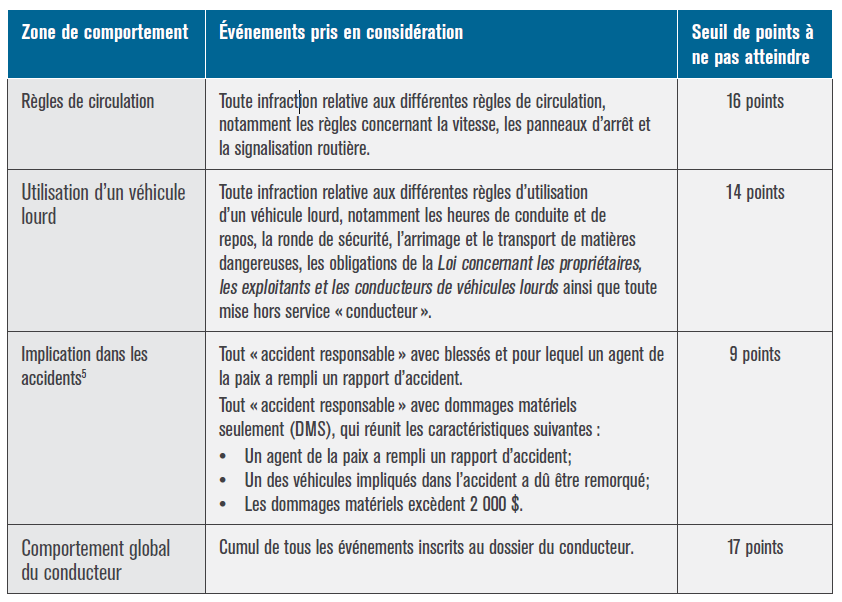 Les points d’inaptitude s’inscrivent dans le dossier de conduite dès la date du paiement de la contravention.
0/15
6
Page 20
Interventions de la SAAQ
Le conducteur est avisé par la SAAQ à mesure que son dossier CVL cumul des évènements.
Lettre de premier niveau, (50% des points).
Lettre de deuxième niveau,(75% des points).
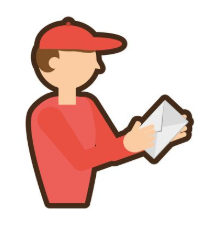 Page 12-1.6.2
Page 21
Interventions de la SAAQ
Lettre en cas d’infraction grave*;
Lettre en cas d’évènement critique*;
* Dans ces cas, l’exploitant reçoit également une copie de la lettre et la SAAQ transmet au conducteurune copie de son dossier CVL.
Avis de transmission du dossier CVL à la CTQ.
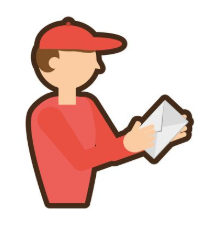 Page 14-1.6.3 et 4
[Speaker Notes: Un avis de transmission du dossier à la Commission est acheminé dans l’une ou l’autre de ces situations : 
Lorsqu’un conducteur atteint ou dépasse 100 % du seuil de points à ne pas atteindre pour l’une des zones de comportement; 
Lorsqu’un accident mortel est inscrit à son dossier; 
Lorsqu’il commet une infraction critique liée à la capacité de conduire affaiblie par l’alcool ou la drogue.]
Page 21
Avis de transmission du dossier à la CTQ
La SAAQ transmet au conducteur une lettre recommandée afin de l’informer que son dossier est sur le point d’être acheminé à la Commission. 

Le conducteur dispose d’un délai de 15 jours ouvrables pour faire une demande de régularisation de son dossier, le cas échéant.
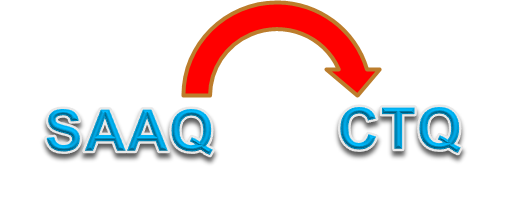 [Speaker Notes: Par exemples, les points d’un accident non responsable qui n’ont pas été retiré de son dossier par l’employeur.]
Page 21
Analyse de la CTQ
La Commission pourrait imposer au conducteur des conditions.

Elle pourrait ordonner à la Société de lui interdire la conduite d’un véhicule lourd.
[Speaker Notes: Après analyse, la Commission pourrait imposer au conducteur des conditions pour l’amener à corriger son comportement et prendre toute autre mesure qu’elle juge appropriée et raisonnable. 

Si elle juge qu’un conducteur est inapte à conduire un véhicule lourd en raison d’un comportement déficient qui, à son avis, ne peut être corrigé par l’imposition de conditions, elle pourrait ordonner à la Société de lui interdire la conduite d’un véhicule lourd.]
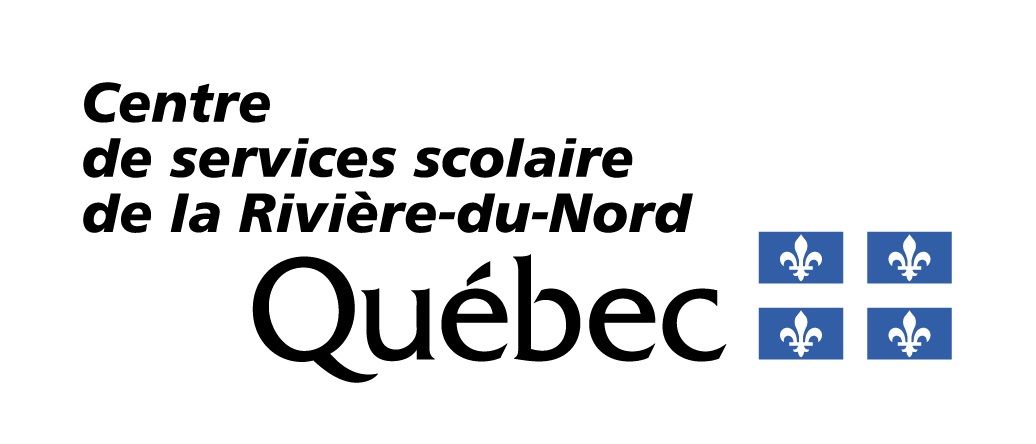 MERCI DE VOTRE PARTICIPATION
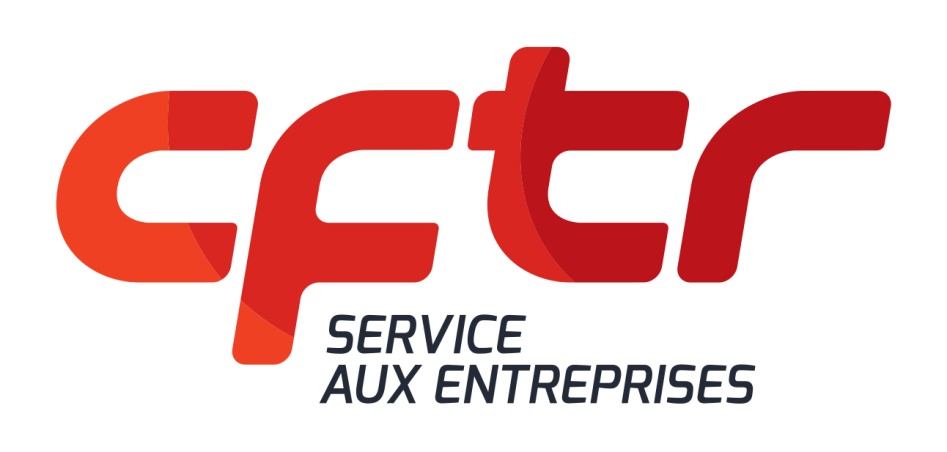 Matériel de formation préparé par Patrice Nault, octobre 2021
naultp@csrdn.qc.ca
Modifier par Martin Lacombe, novembre 2022
Soyez prudent!!!